الدرس التاسع
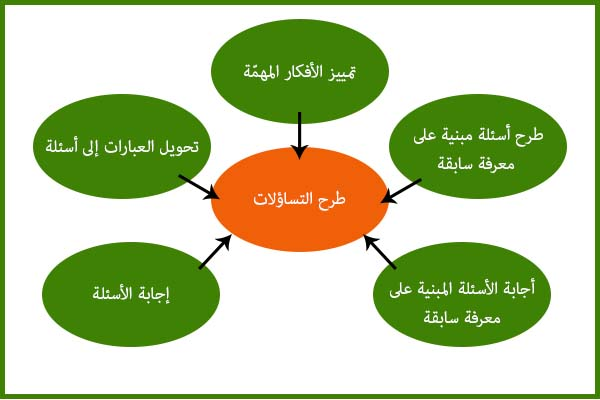 قيام الطالب باستخدام احد الاساليب لطرح سؤال